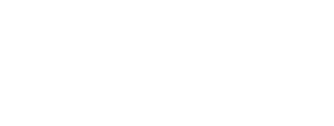 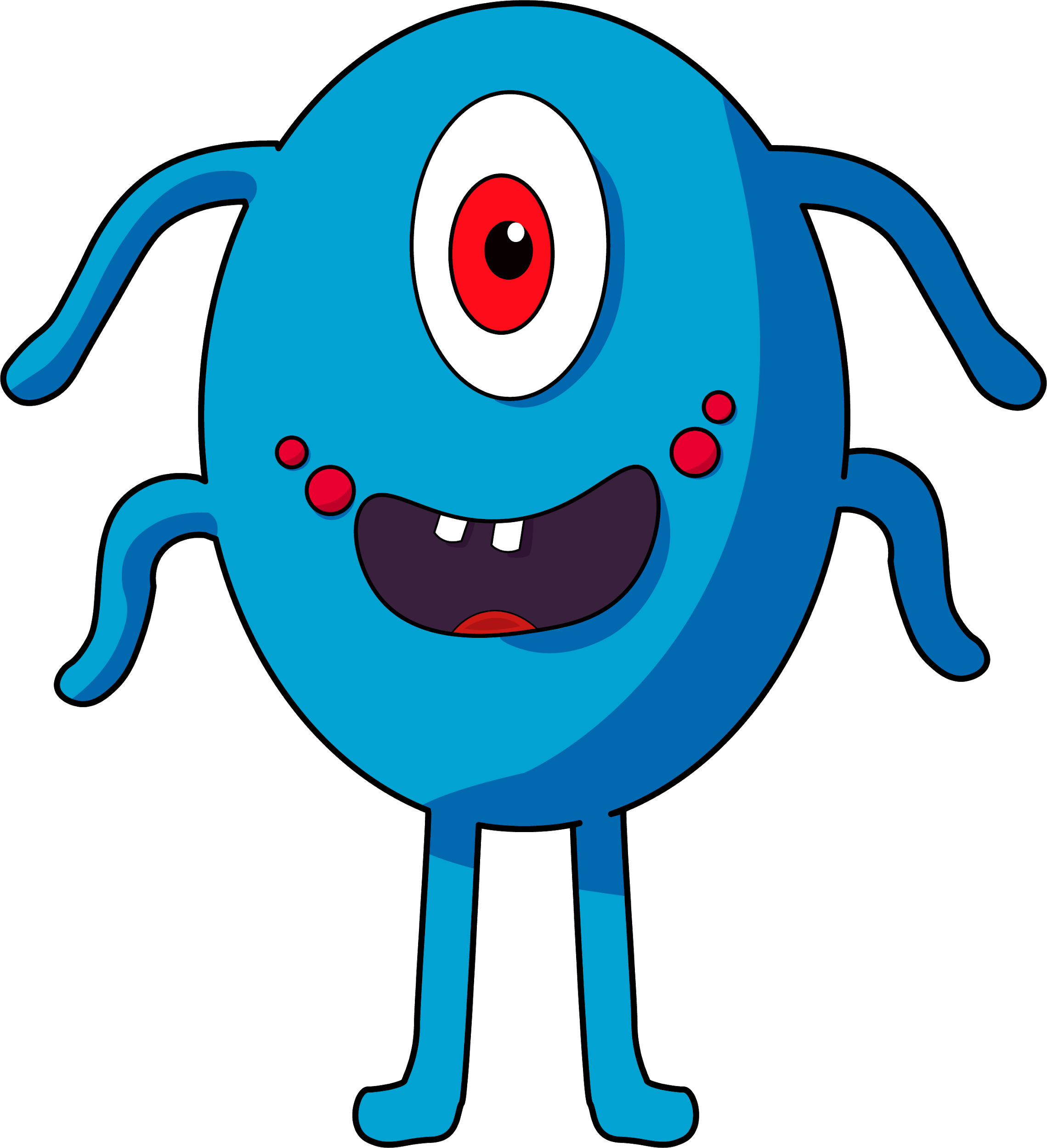 Aimons
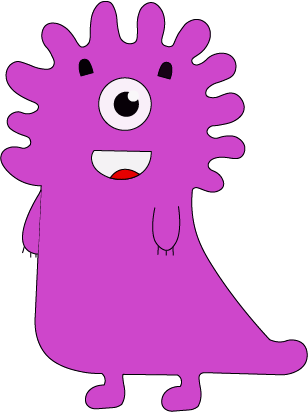 Jogo educacional infantil
Orientandos:
Ana Alice Galdino Cavalcante, Bruna Kevenlly Soares, Matheus Luiz Costa da Silva, Sofia Teresa de Carvalho S. Alves.
Orientadora e Co-Orientador:
Pedrina Célia Brasil
Thiago Jefferson de Araújo
Agosto/2019
1
Sumário
Game Design;
Modelo; 
Problemas;
Cronograma;
Referências; 
Dúvidas.
Introdução; 
Solução Tecnológica;
Tecnologia e Ferramentas Utilizadas;
Diagrama de Caso de Uso;
Desenvolvimento;
Questionário;
Projeto de Aprendizagem;
2
Introdução
“A utilização de jogos didáticos é uma proposta de metodologia inovadora, capaz de melhorar o processo de ensino-aprendizagem, e aumentar o estímulo dos alunos e docentes no dia a dia em sala de aula.“ (PIMENTEL; ALBUQUERQUE; LIMA, 2017, p. 1)
O objetivo deste trabalho é desenvolver um jogo educativo que auxilie no aprendizado de Língua Portuguesa e Matemática, para crianças de 6 a 8 anos.
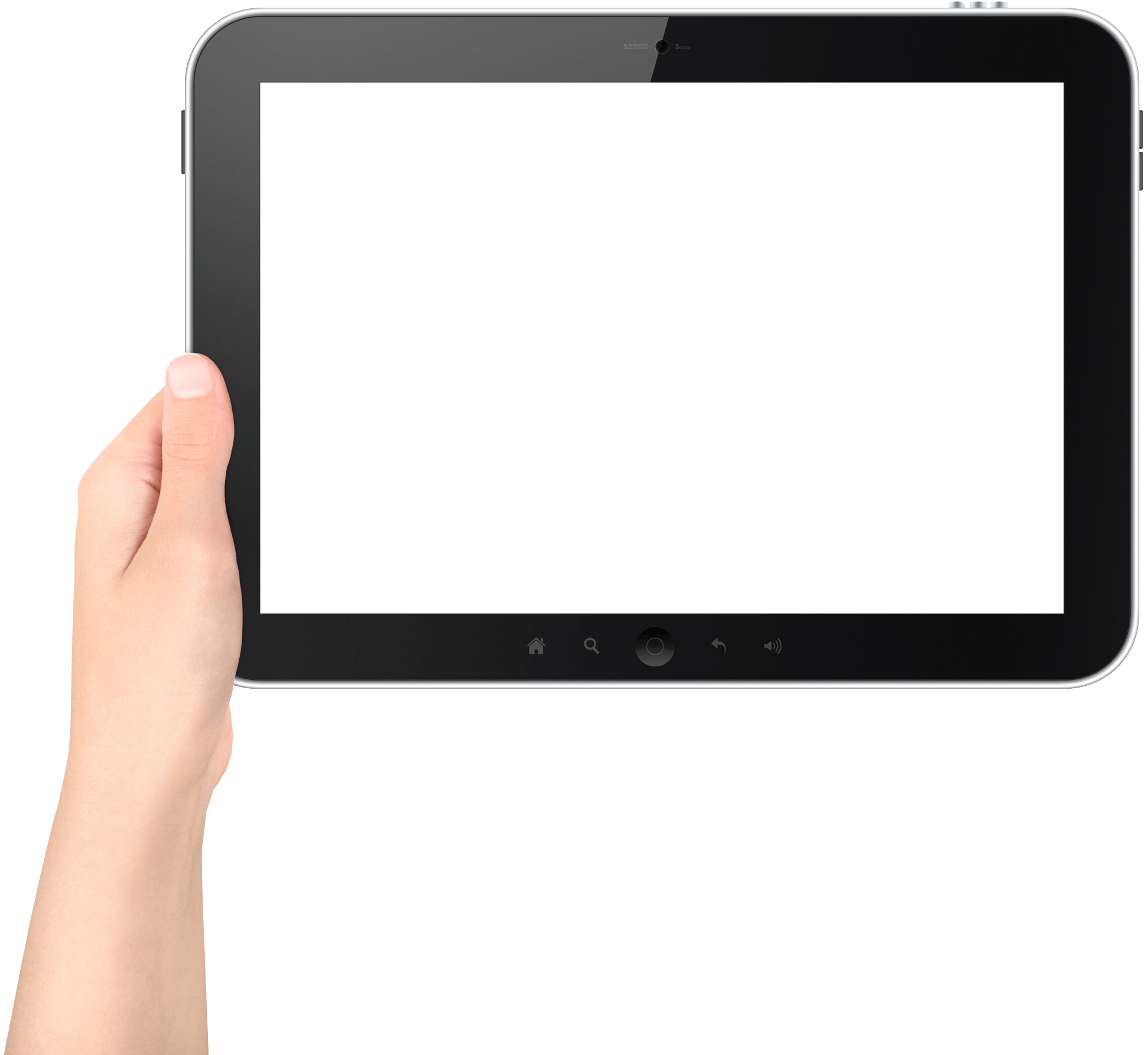 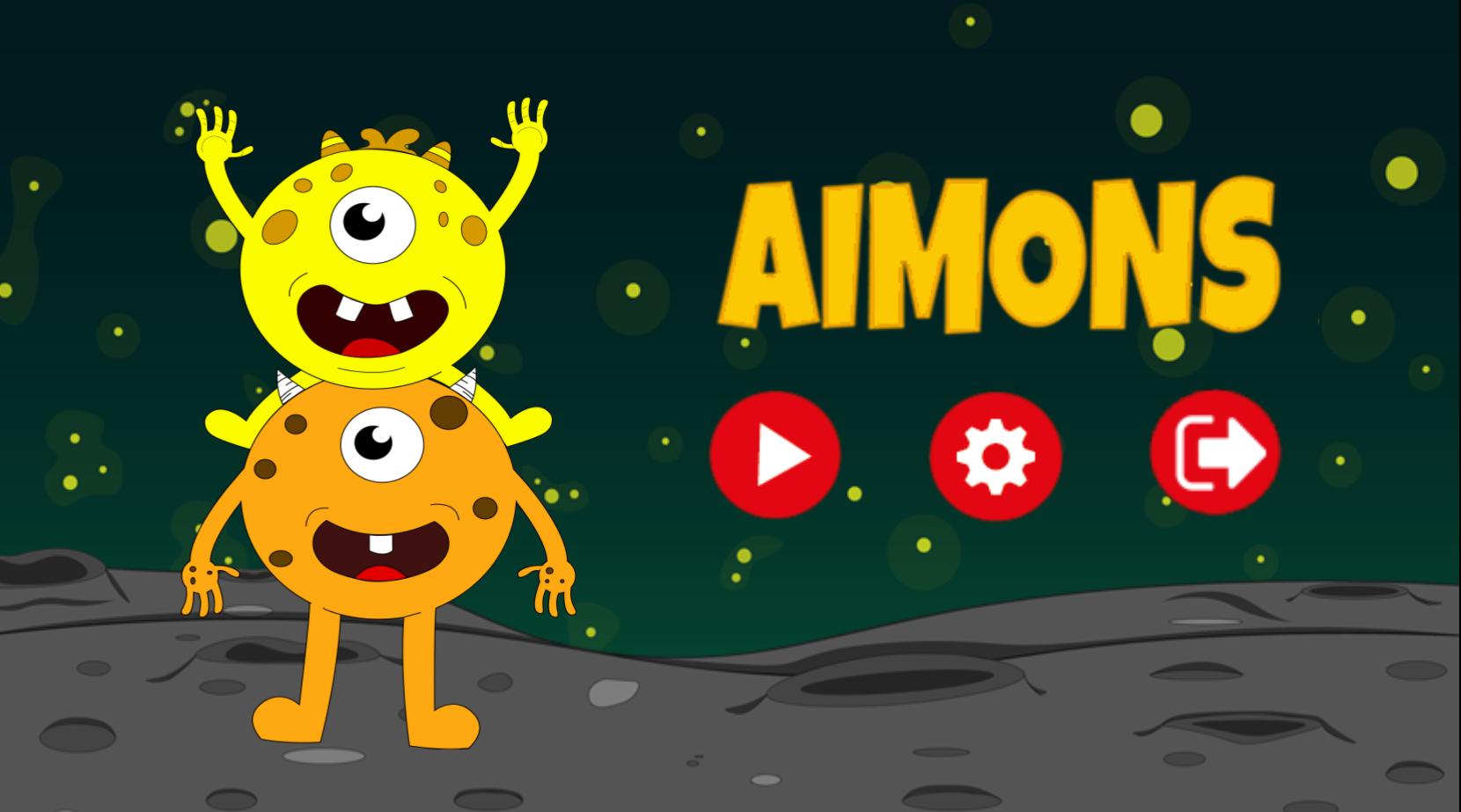 3
Solução Tecnológica
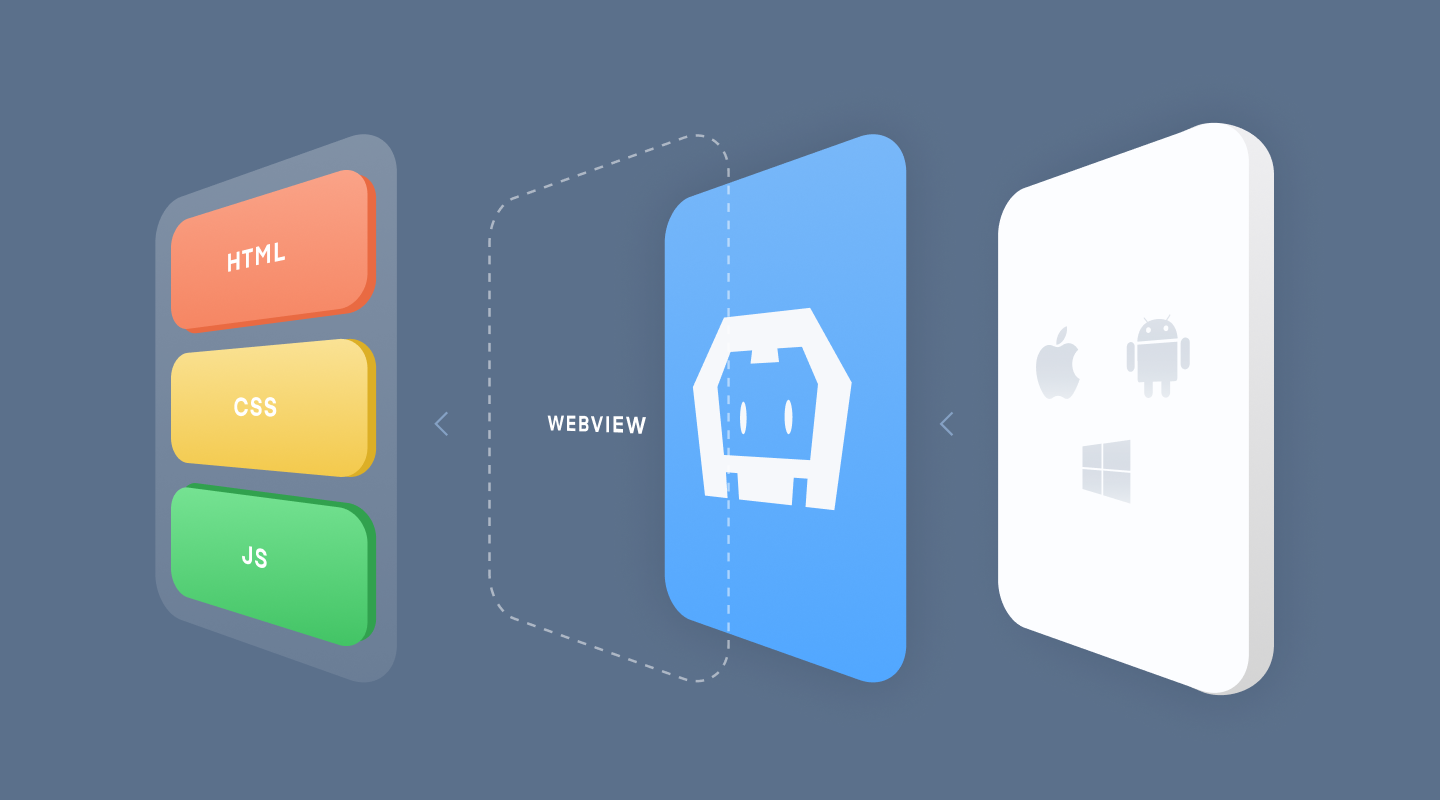 4
Tecnologia e Ferramentas Utilizadas
Coggle
Construct 2
Illustrator
Cordova/Phone Gap
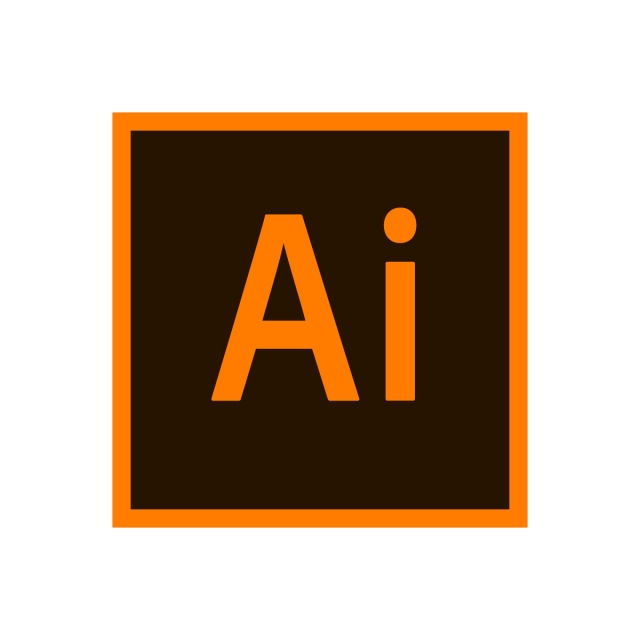 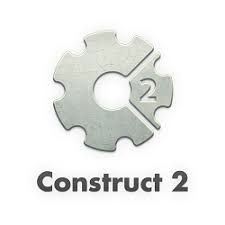 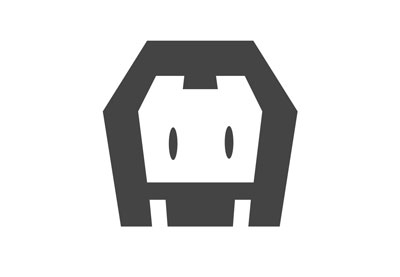 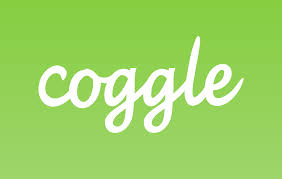 Drive
Trello
Astah
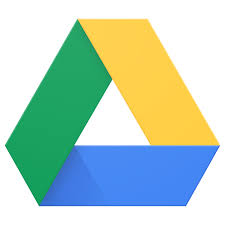 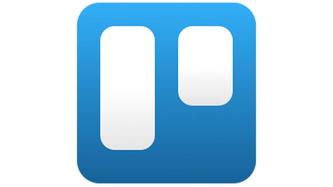 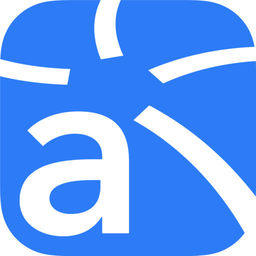 5
Diagrama de caso de uso
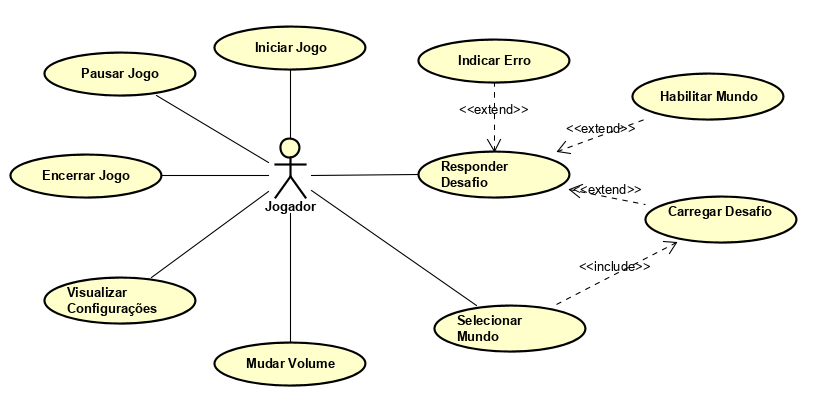 6
Desenvolvimento
Maio
Junho
Julho
Agosto
Produção
Produção
Pré-produção
Pré-produção
Implementação das Mecânicas Básicas
Nível 1 - Matemática
Produção dos Assets
Compreensão do Motor de Jogo (Construct 2)
Aplicação do questionário 
Projeto de Aprendizagem
Game Design
Elaboração do questionário
Pesquisa Bibliográfica e Análise da BNCC
LOREM
LOREM
7
Questionário
Público Alvo
Pedagogos do Ensino Fundamental I (2º e 3º ano)
Roteiro
Metodologias de ensino;
Ferramentas tecnológicas em sala de aula;
Uso do livro didático;
Conteúdos essenciais de Língua Portuguesa e Matemática.
8
Projeto de Aprendizagem
Mapa Mental - Português
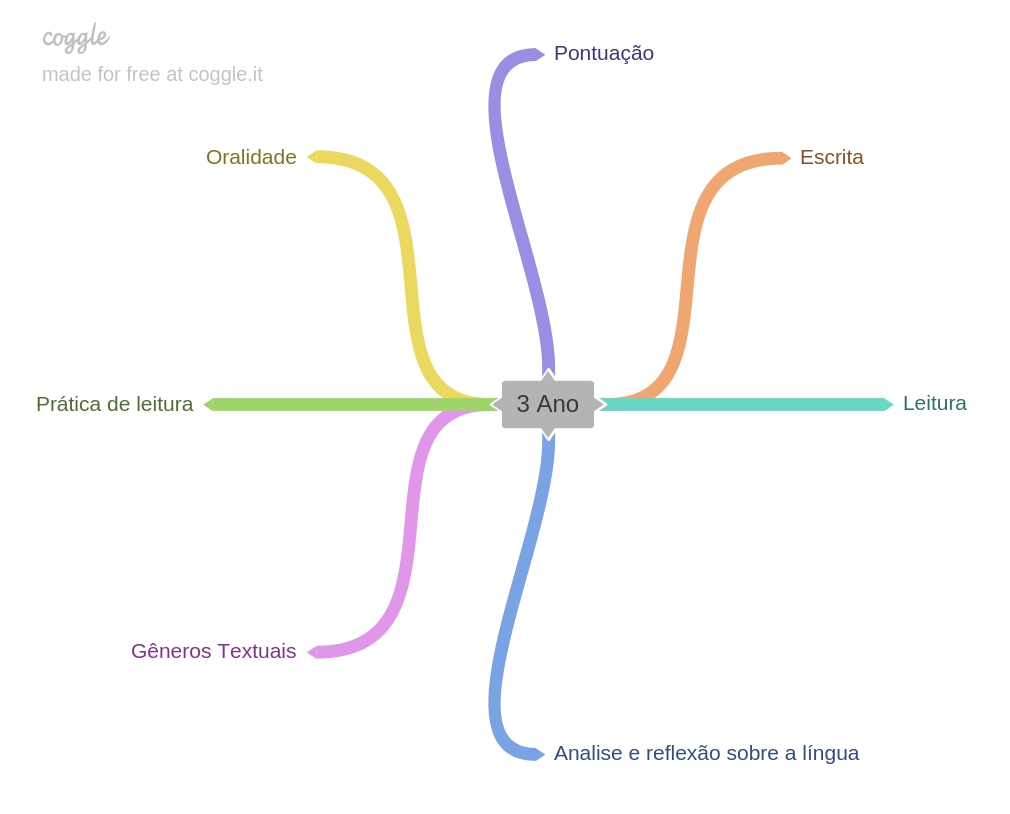 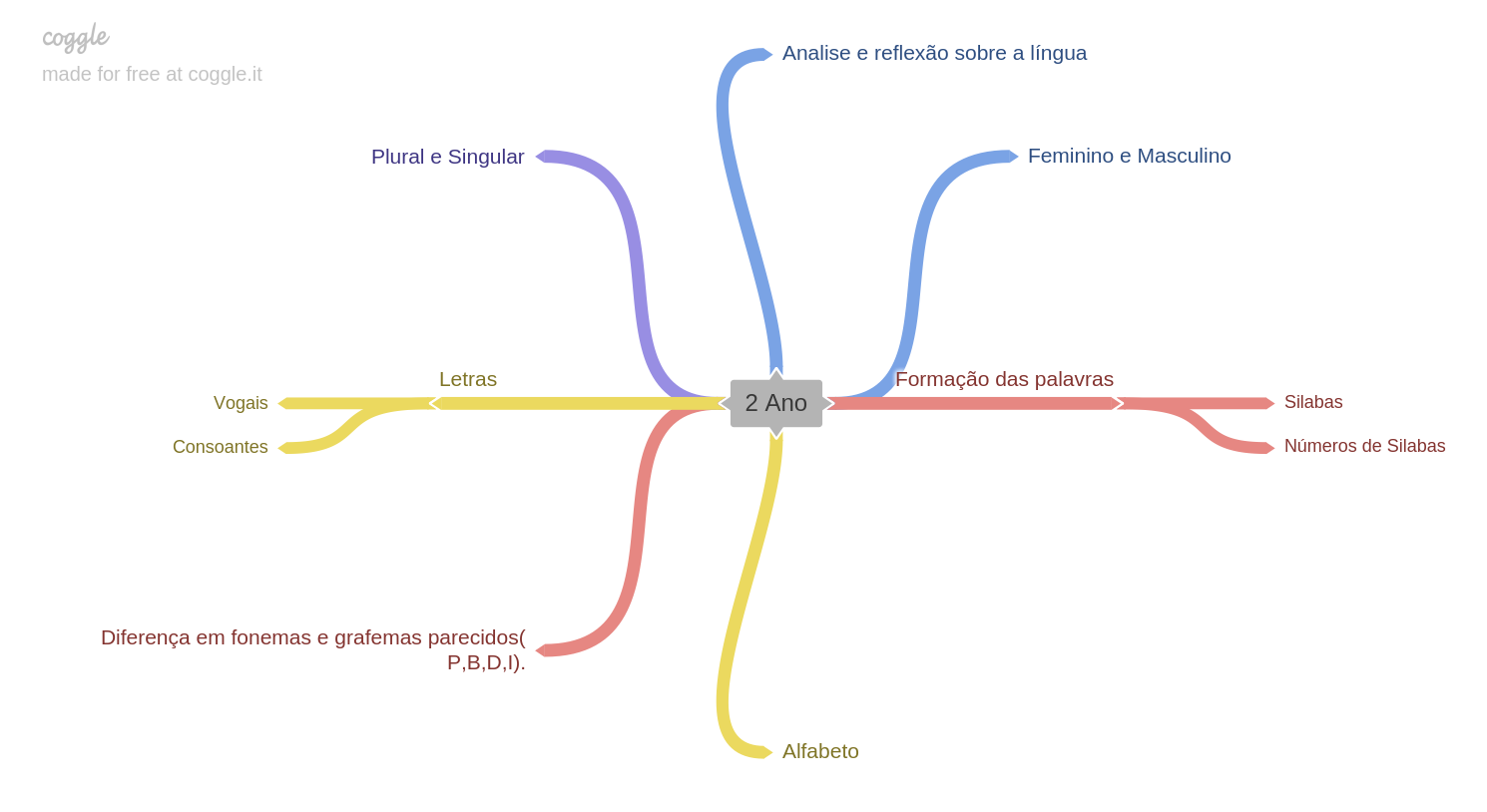 9
Projeto de Aprendizagem
Mapa Mental - Matemática
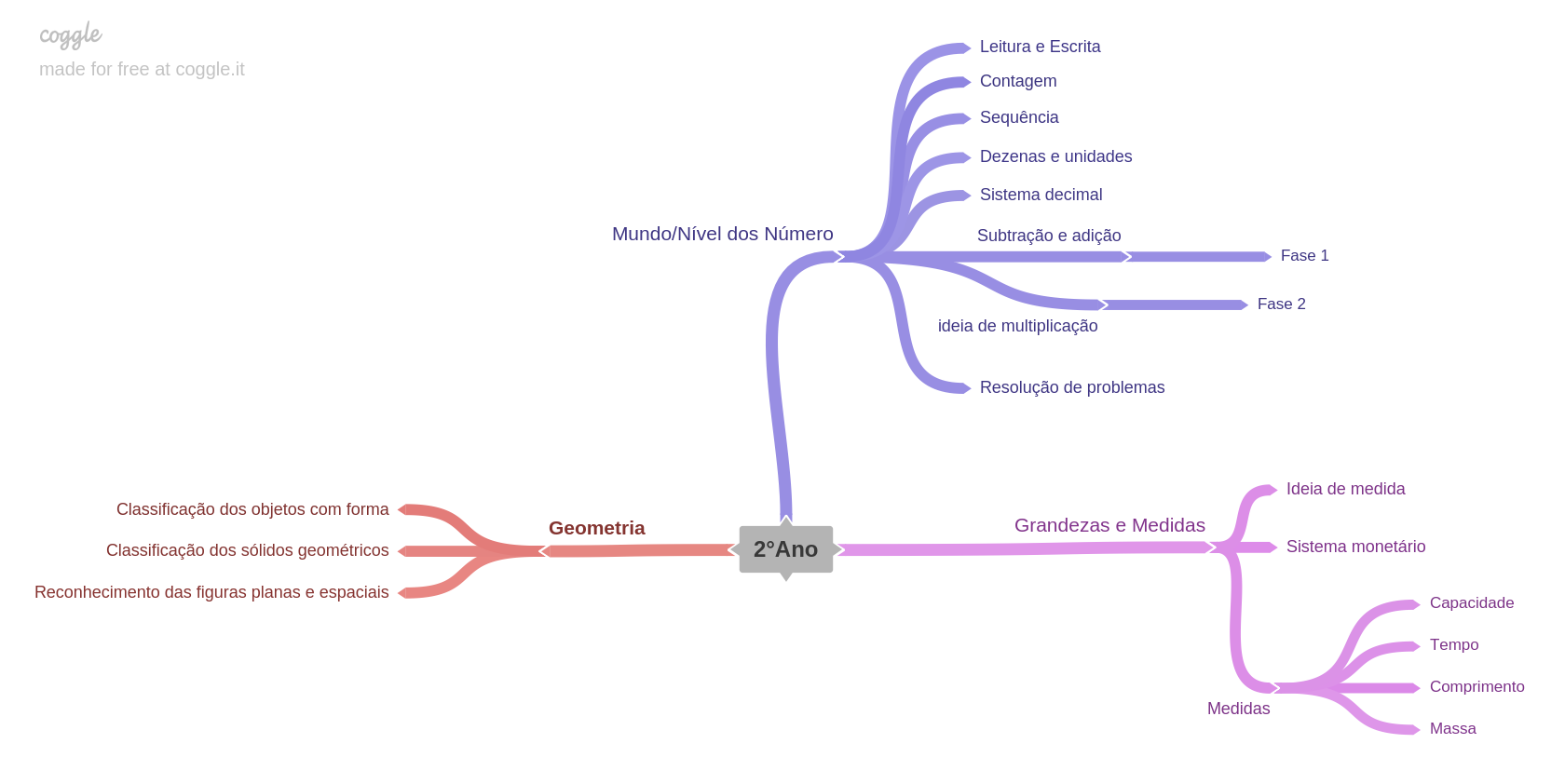 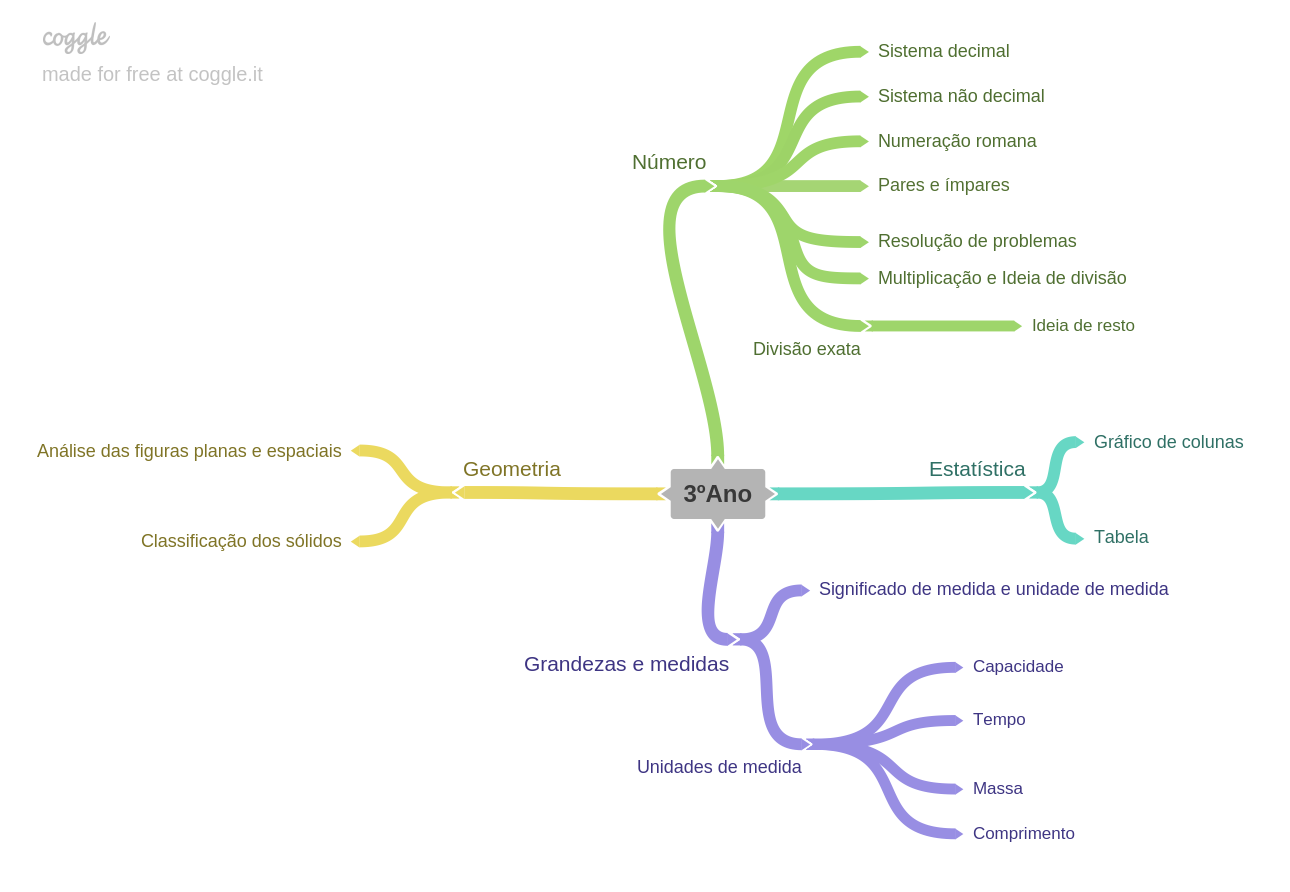 10
Game Design
Nível 2 Português: Compreensão do processo na divisão silábica e desenvolvimento do raciocínio lógico.
Nível 1 Português: Formação de palavras fazendo uso do alfabeto.
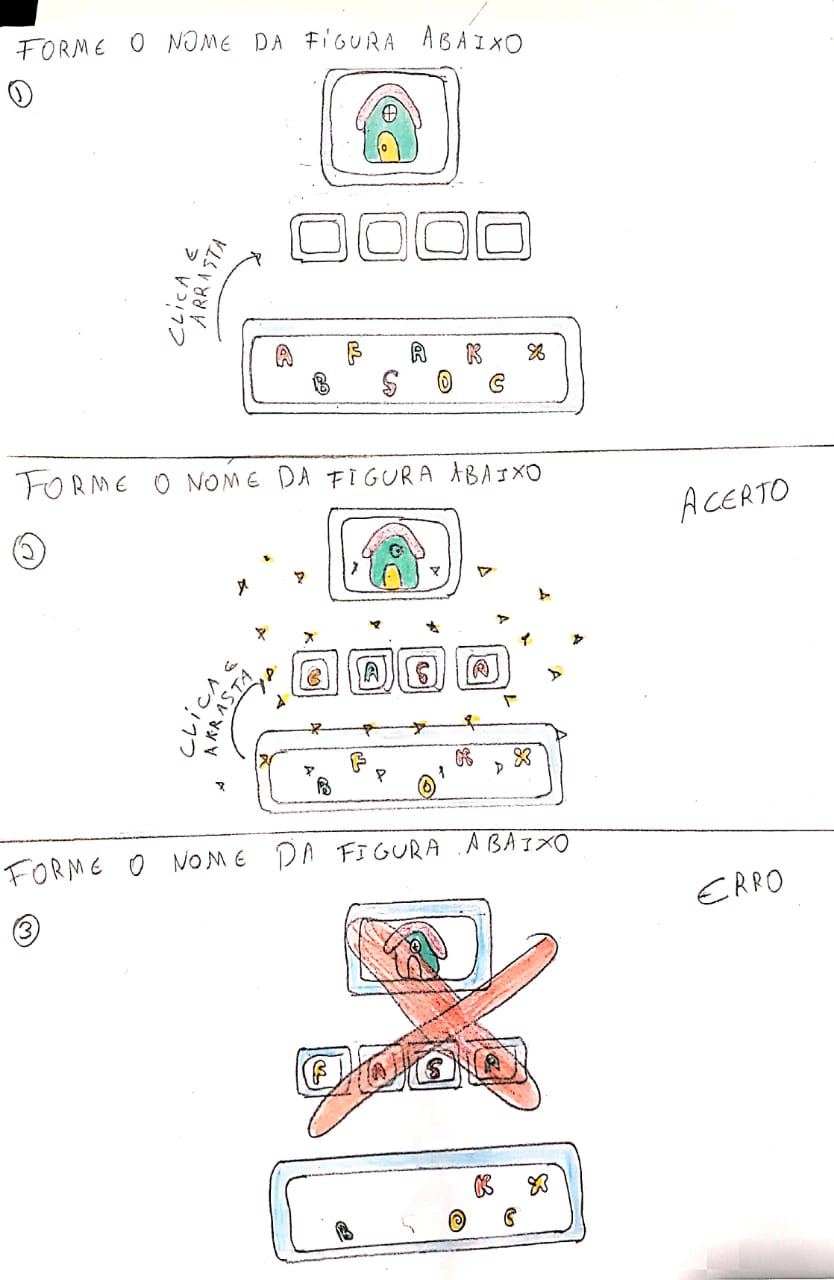 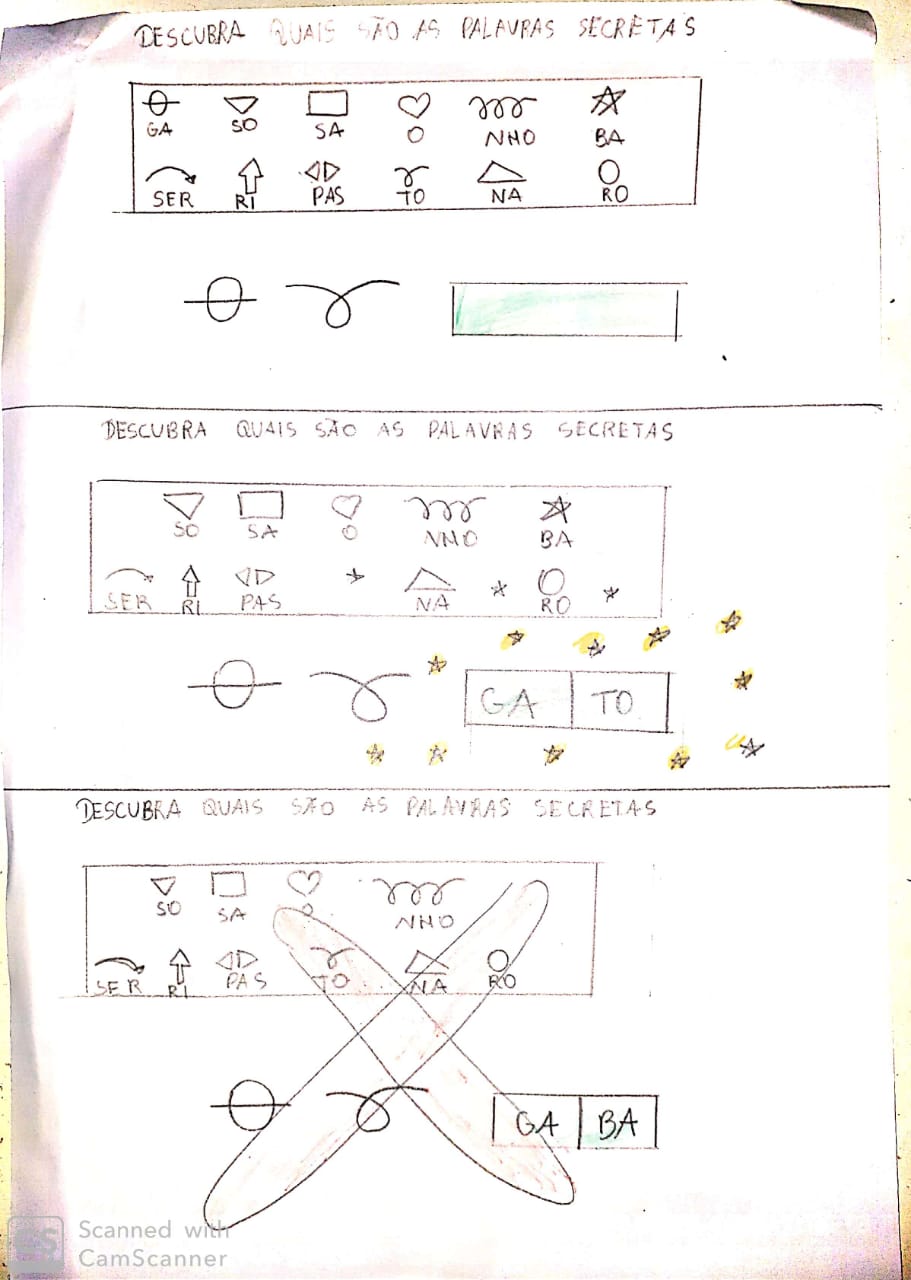 11
Game Design
Nível 1 Matemática:  Contagem e compreensão dos significados de adição e subtração.
Nível 2 Matemática: Geometria: Figuras planas e espaciais.
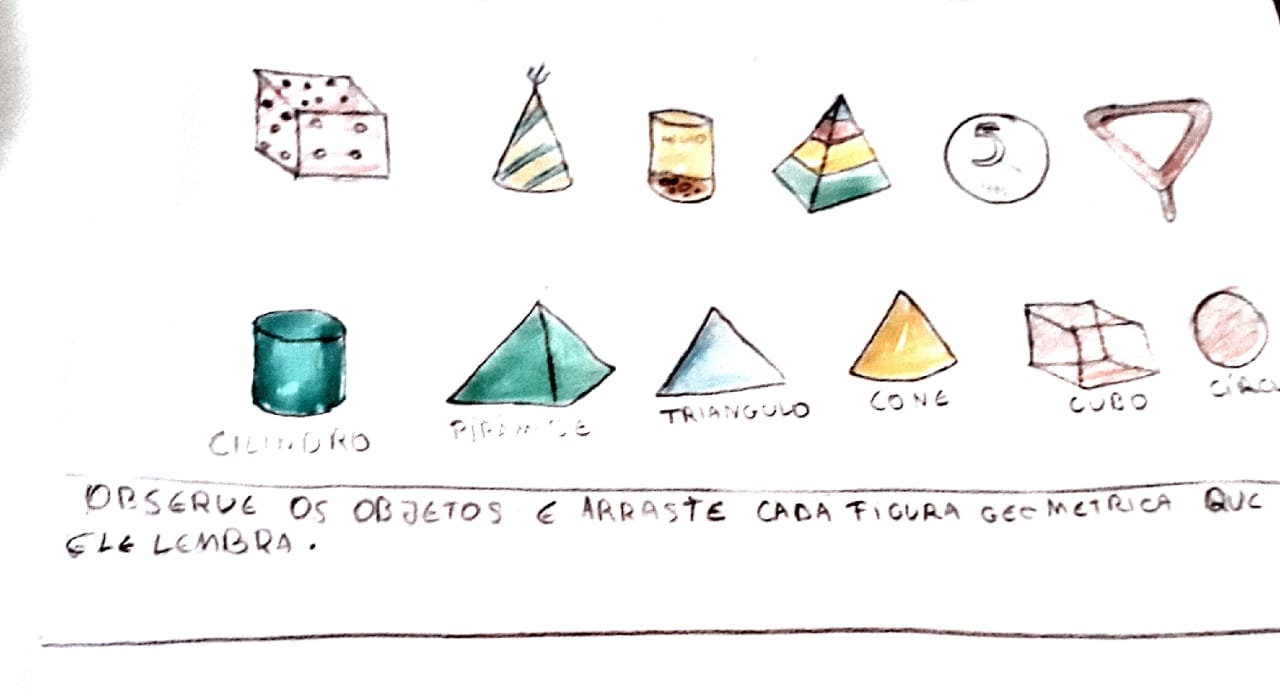 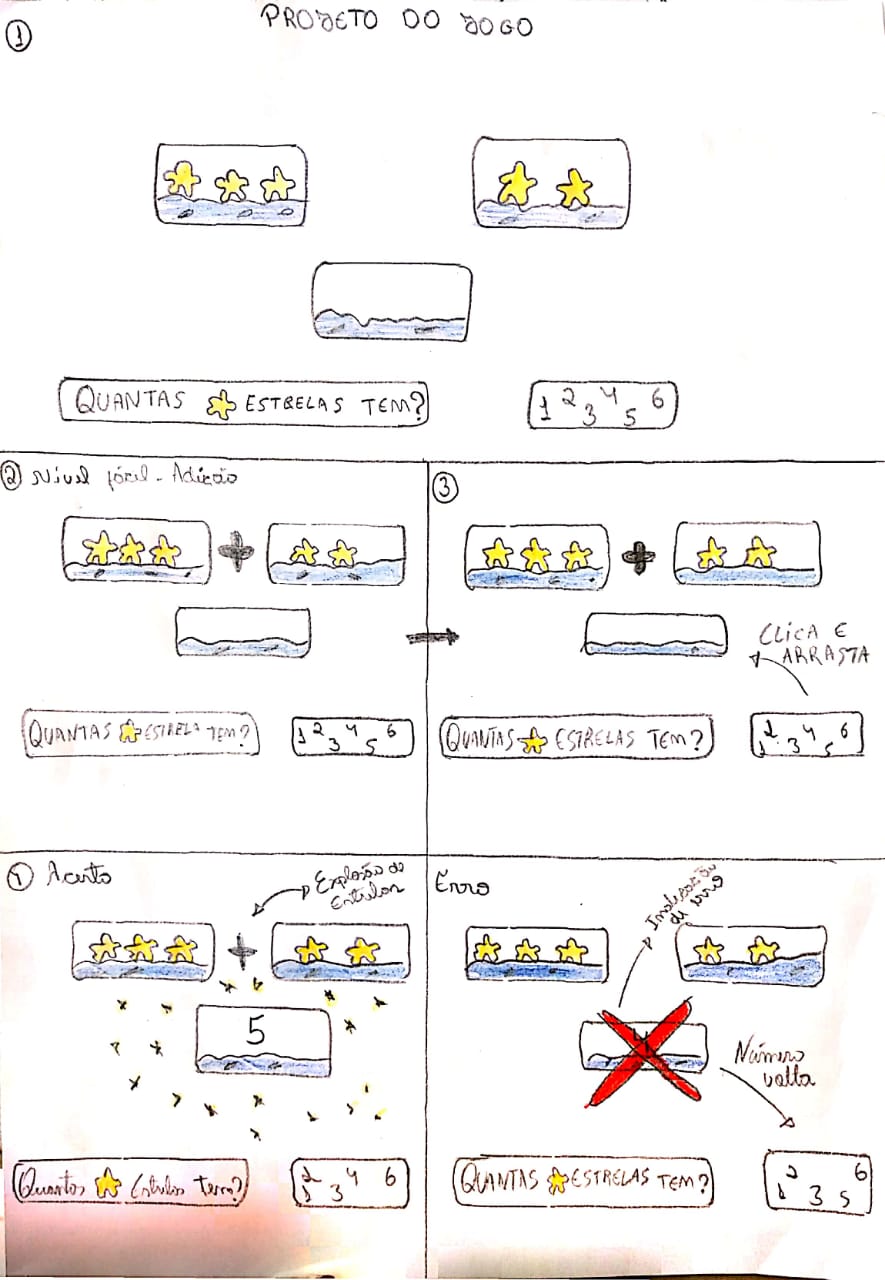 12
Assets
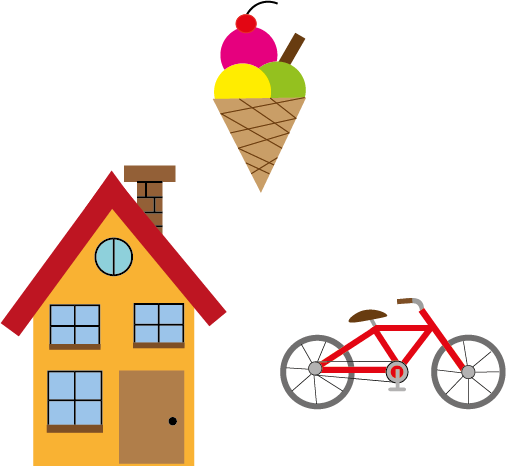 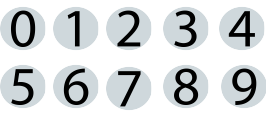 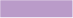 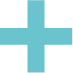 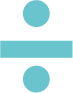 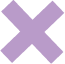 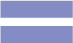 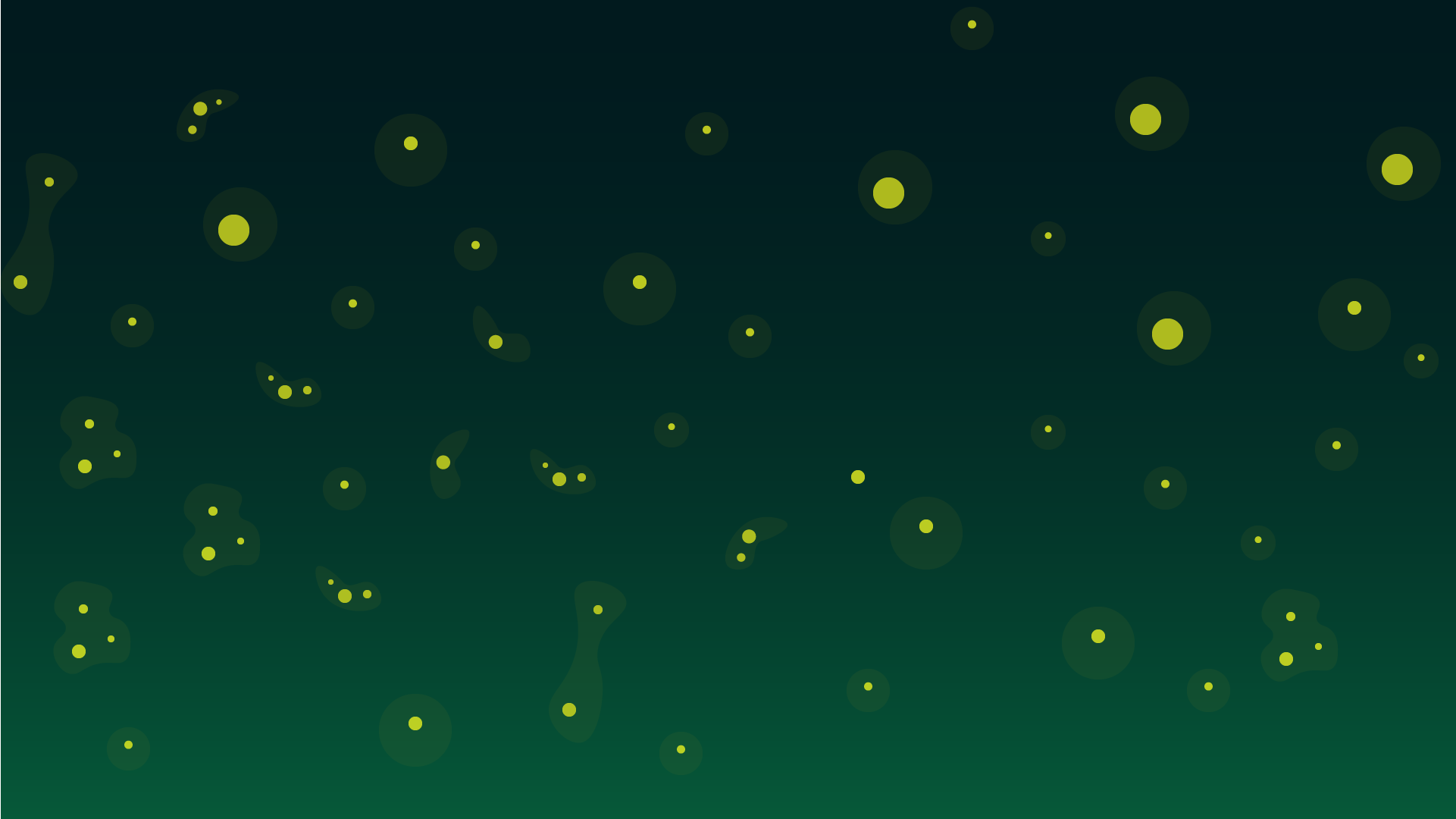 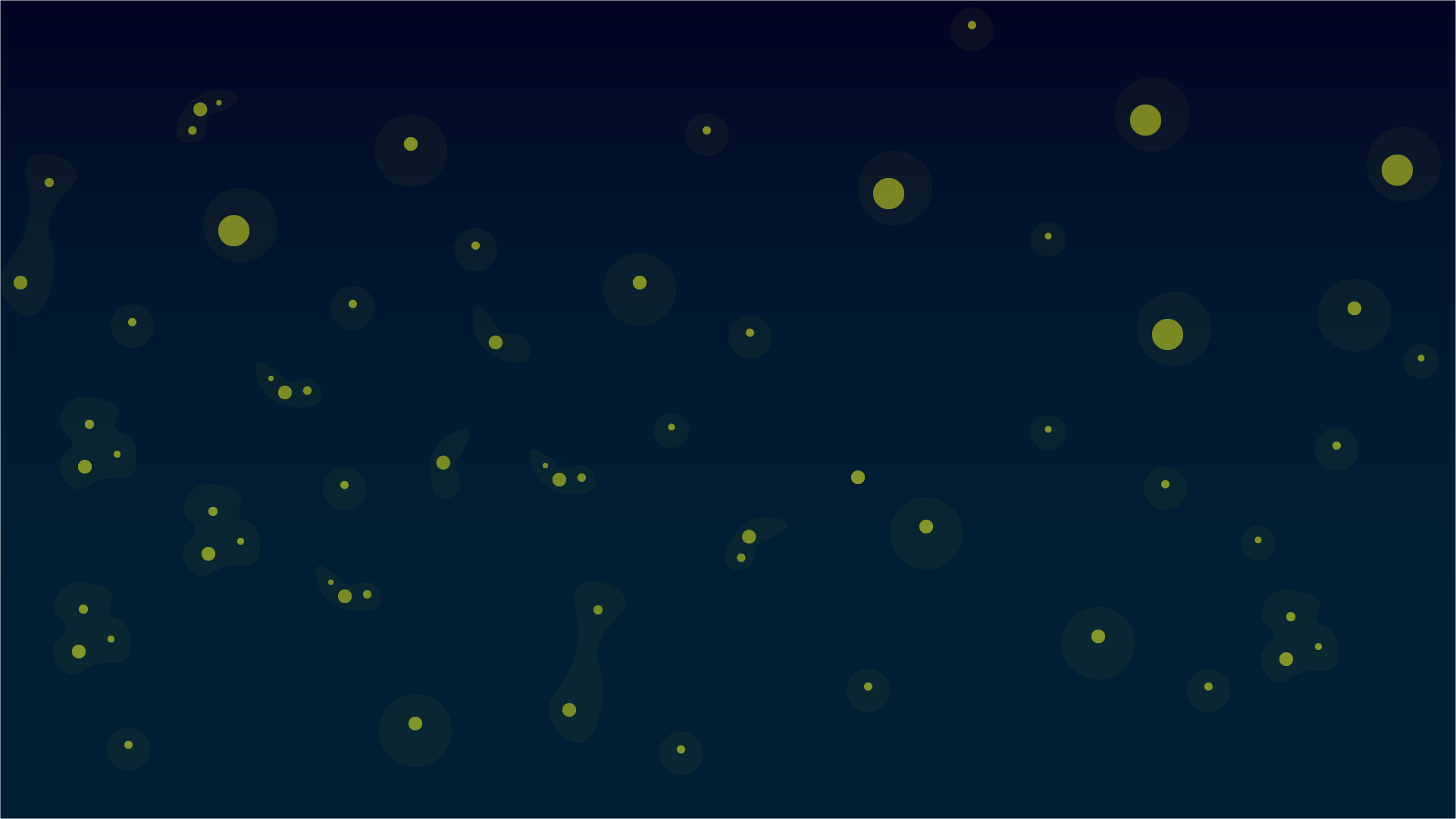 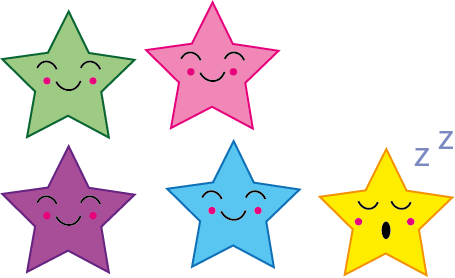 13
Assets
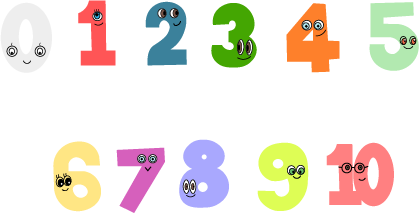 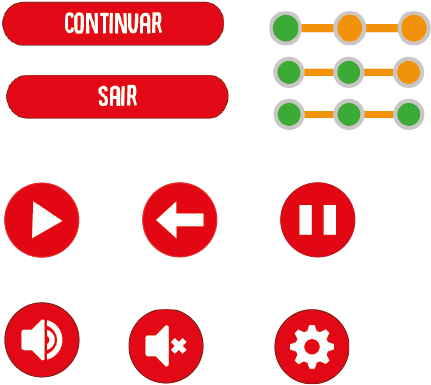 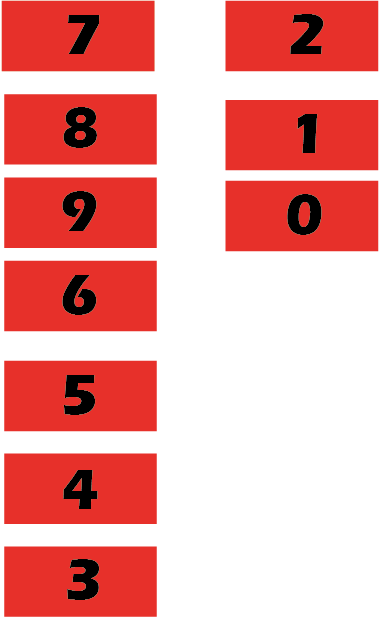 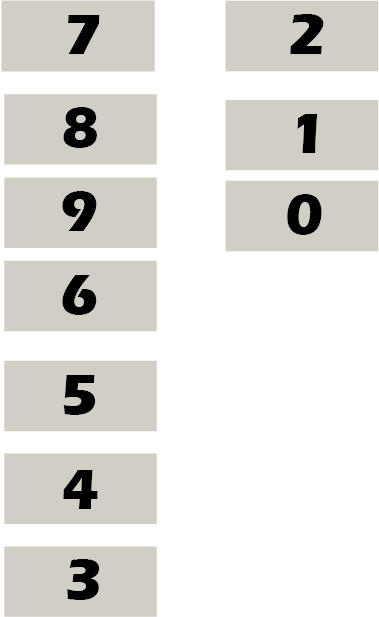 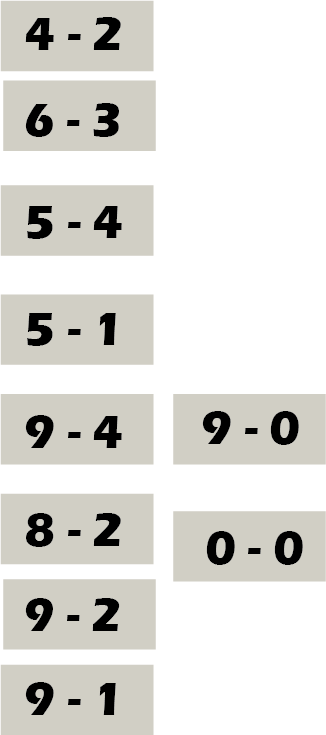 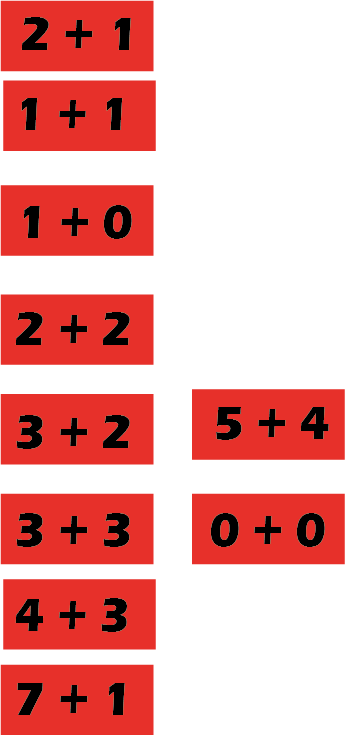 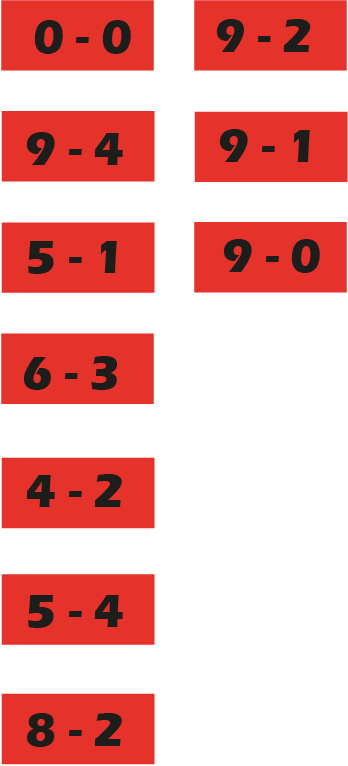 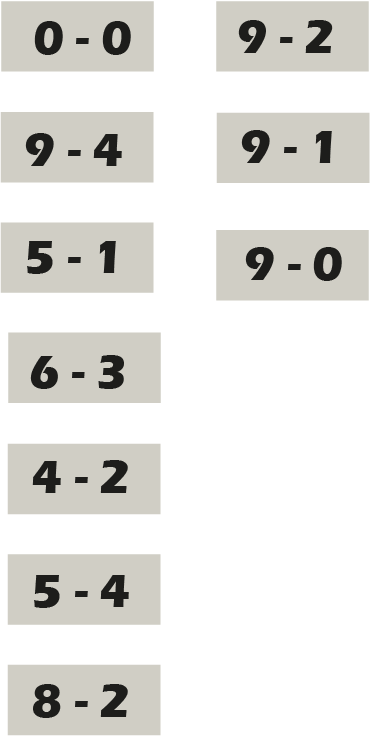 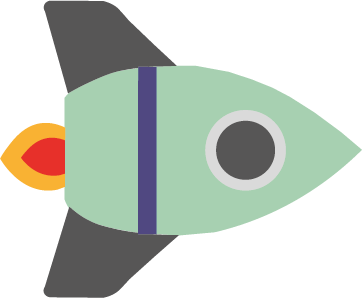 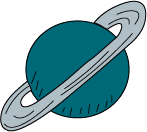 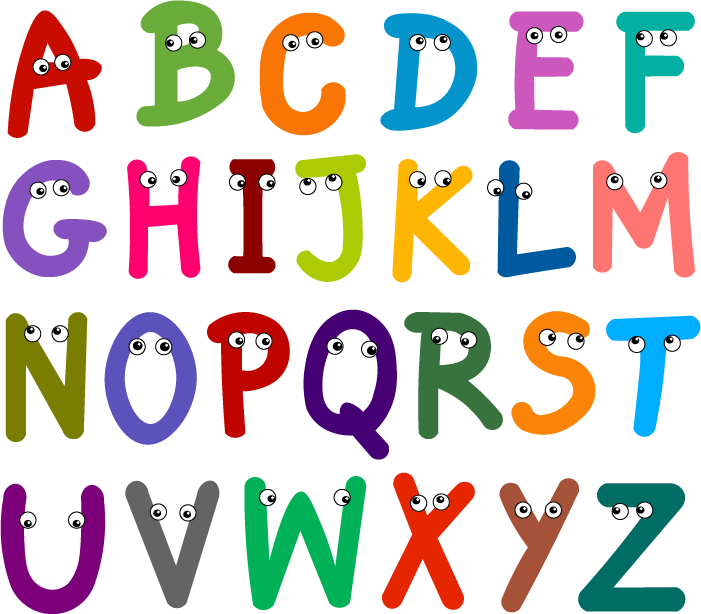 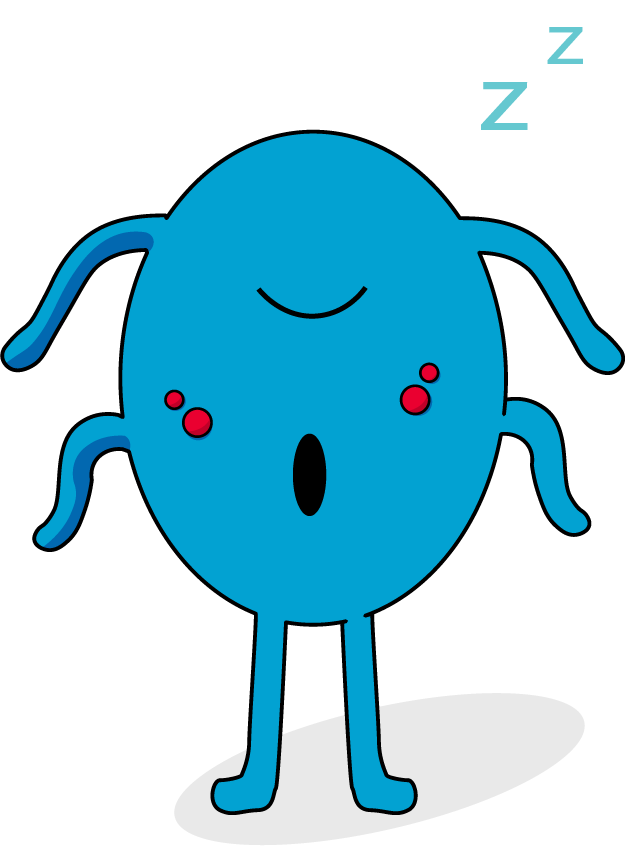 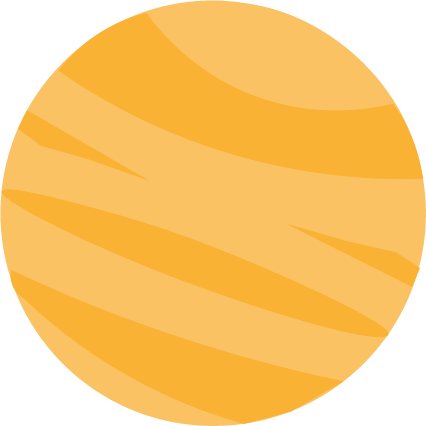 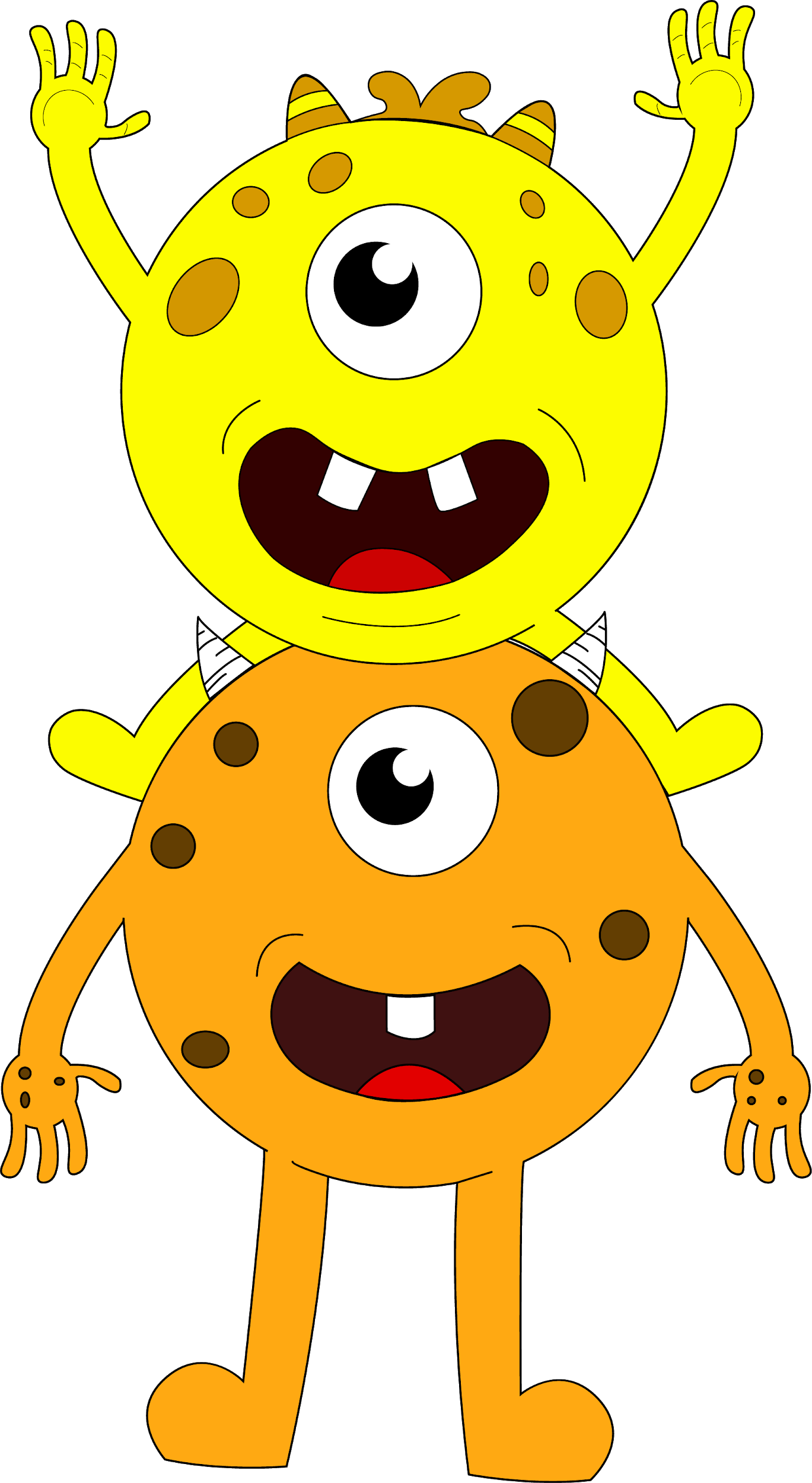 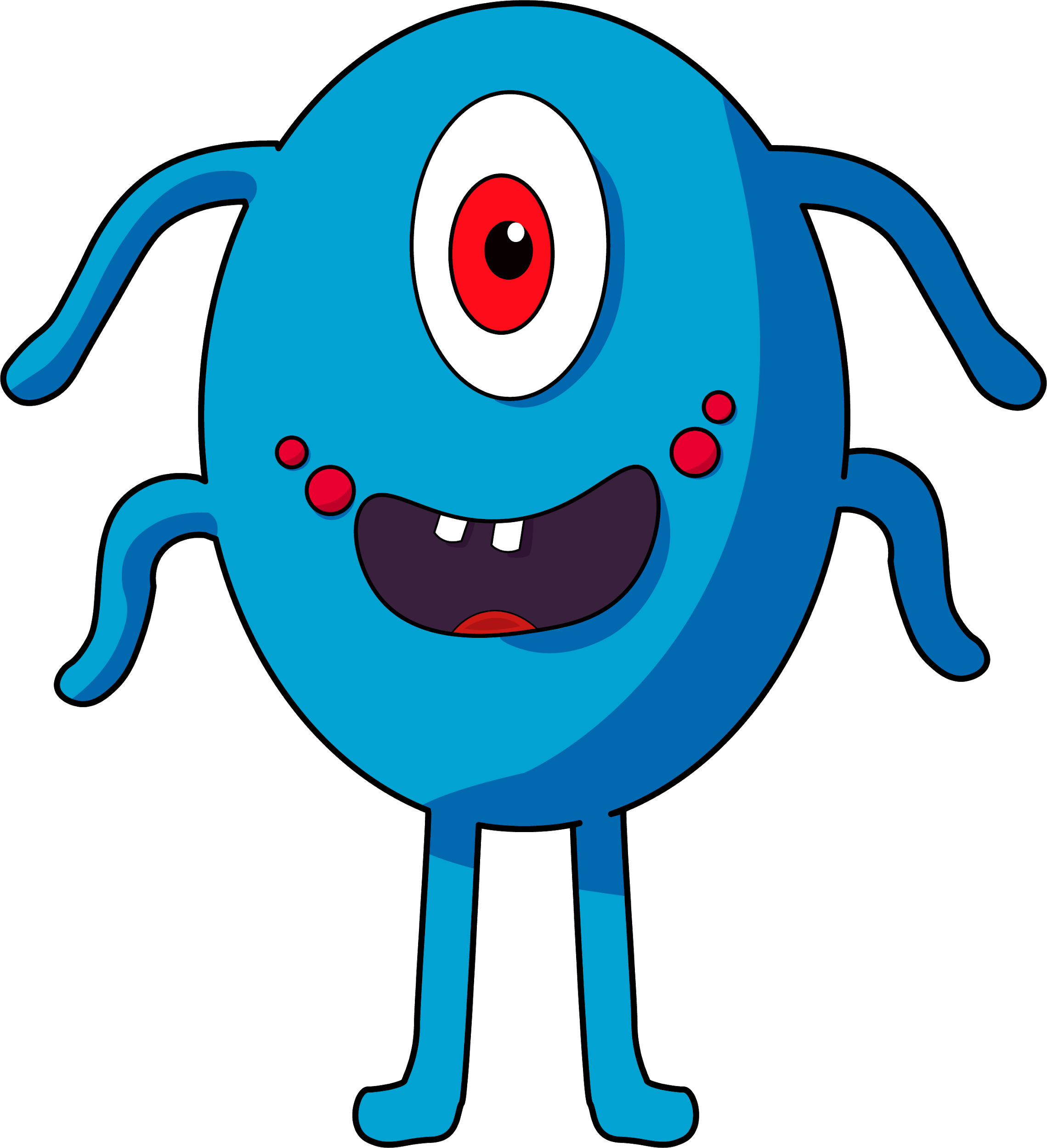 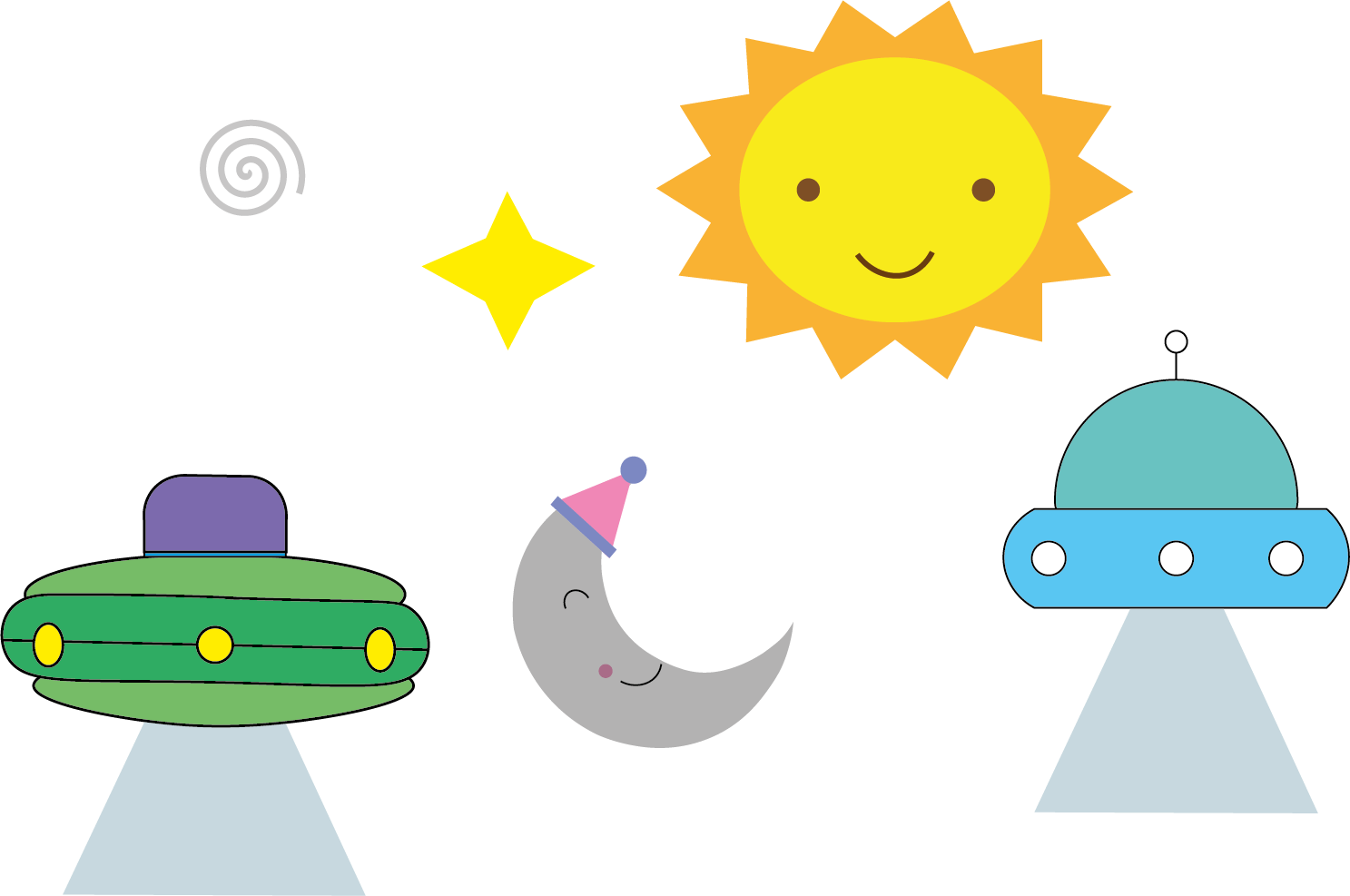 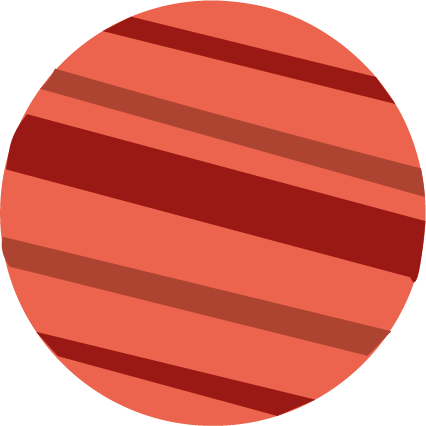 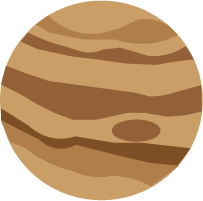 14
Modelo
VIDEO
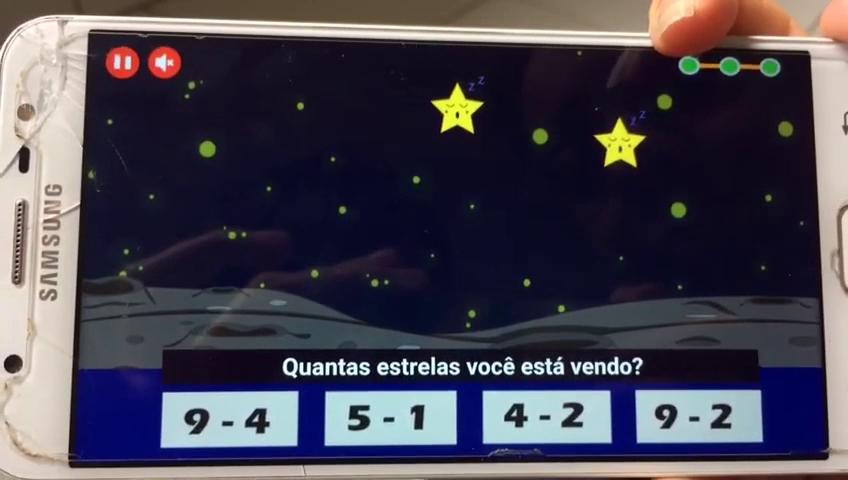 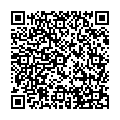 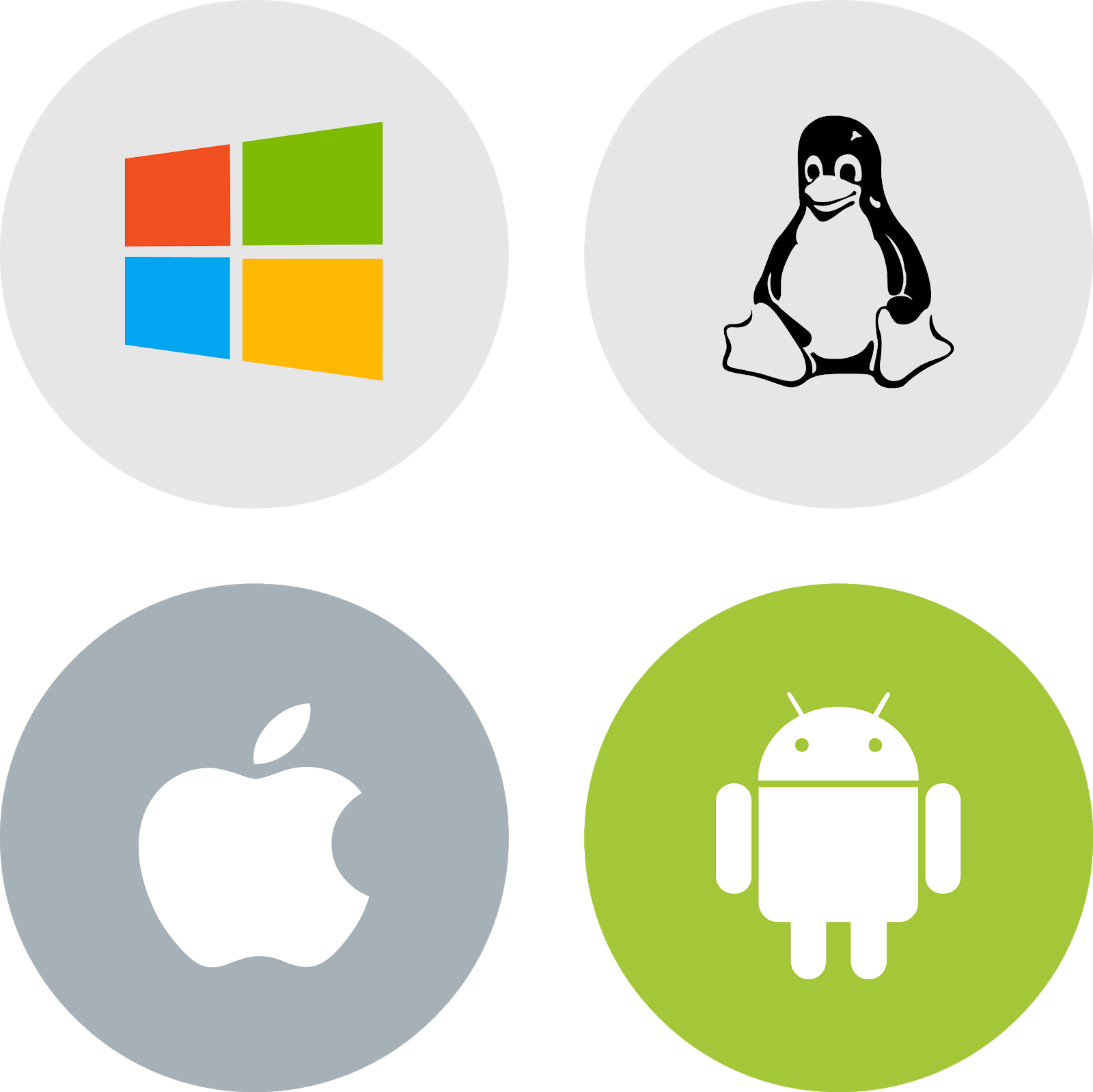 Versão 1.0 Lollipop+
15
Problemas
Pesquisa e seleção dos conteúdos;
Dificuldades com a plataforma Unity; 
Dificuldades para trabalhar as mecânicas básicas separadamente.
16
Atividades a Fazer
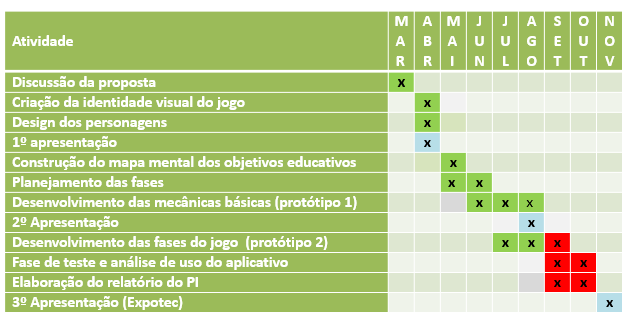 17
Referências
FIORENTINI, Dario F; MIORIM, Maria Ângela. Uma reflexão sobre o uso de materiais concretos e jogos no Ensino da Matemática. Educação, São Paulo, 2004. Disponível em: http://files.profpereira.webnode.com/200000097-846ca86603/Texto%20-%20Uma%20Reflexao%20sobre%20o%20uso%20de%20Materiais%20Concretos%20e%20Jogos.pdf. Acesso em: 1 abr. 2019.
BARROS, Alyana Canindé Macêdo et al. Tobomatics: desenvolvendo habilidades no aprendizado com as operações matemáticas básicas através do jogo digital educativo. Jogos educativos , Natal, 2018. Disponível em: http://files.profpereira.webnode.com/200000097-846ca86603/Texto%20-%20Uma%20Reflexao%20sobre%20o%20uso%20de%20Materiais%20Concretos%20e%20Jogos.pdf. Acesso em: 29 mar. 2019.
PIMENTEL, Maria Izabel Medeiros Diniz; ALBUQUERQUE, Deborah Rodrigues; LIMA, Rivete Silva. A UTILIZAÇÃO DE JOGOS DIDÁTICOS NO ENSINO DE BIOLOGIA. A UTILIZAÇÃO DE JOGOS DIDÁTICOS NO ENSINO DE BIOLOGIA, [S. l.], p. 1-5, 17 nov. 2017. Disponível em: https://www.condufibra.com.br/diferenca-entre-fibra-otica-monomodo-e-multimodo/. Acesso em: 26 ago. 2019.
MINISTÉRIO DA EDUCAÇÃO (Brasil). Rossieli Soares da Silva; SECRETARIA EXECUTIVA (Brasil). Henrique Sartori de Almeida Prado; SECRETARIA DE EDUCAÇÃO BÁSICA (Brasil). Katia Cristina Stocco Smole. Base Nacional Comum Curricular: Educação é a base. Base Nacional Comum Curricular: Educação é a base, http://basenacionalcomum.mec.gov.br/, p. 94-289, 14 dez. 2018. Disponível em: http://basenacionalcomum.mec.gov.br/images/BNCC_EI_EF_110518_versaofinal_site.pdf. Acesso em: 26 ago. 2019.
18
Dúvidas
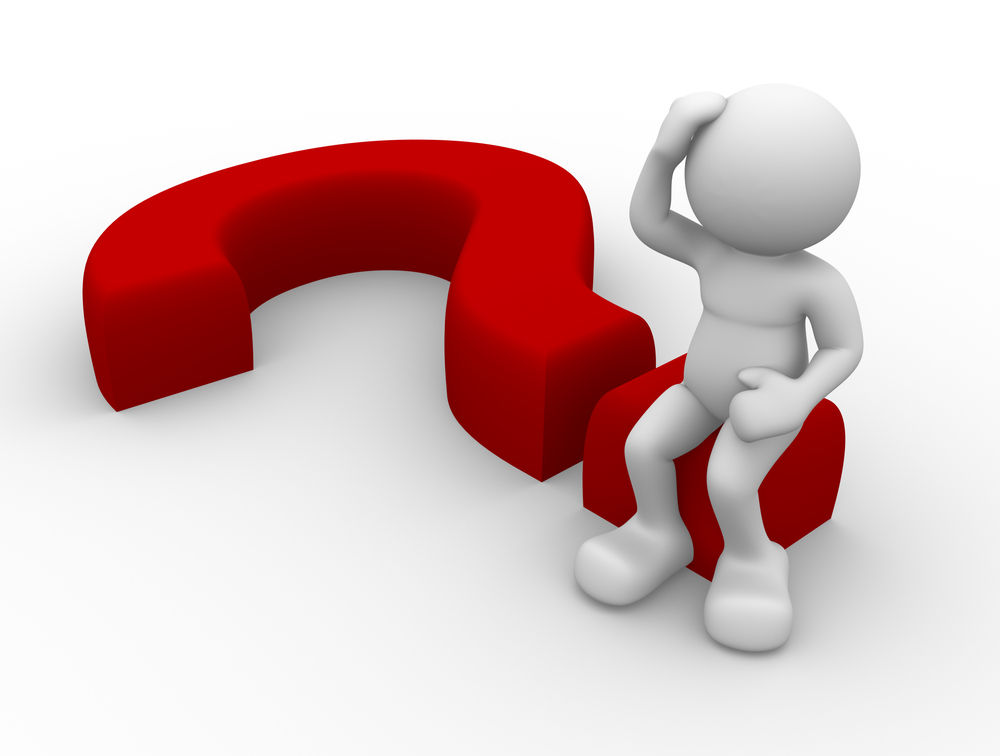 19